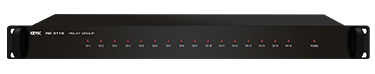 RG3116
Relay Group
메인 장비와 연결되어 일반, 원격, 비상 제어신호에 의해 스피커 회선 절제 
기본 16채널 회로이며, 회로 확장이 용이
스피커 선로 구성 방식은 3선식
입력 회선 : 16회선
출력 회선 : 16회선
제어 회선 : 16회선
통식 방식 / 속도 : RS-232 / 9,600bps
사용 전원 : DC24V / 400㎃
외형 규격(W x H x D) : 482 x 44 x 350mm
무게 : 4.2㎏